Guide to Use 
N-List
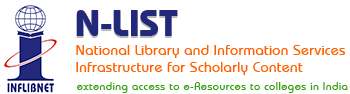 Website Address
https://nlist.inflibnet.ac.in/

Use Search Engine – www.google.com
Search for “N-List”
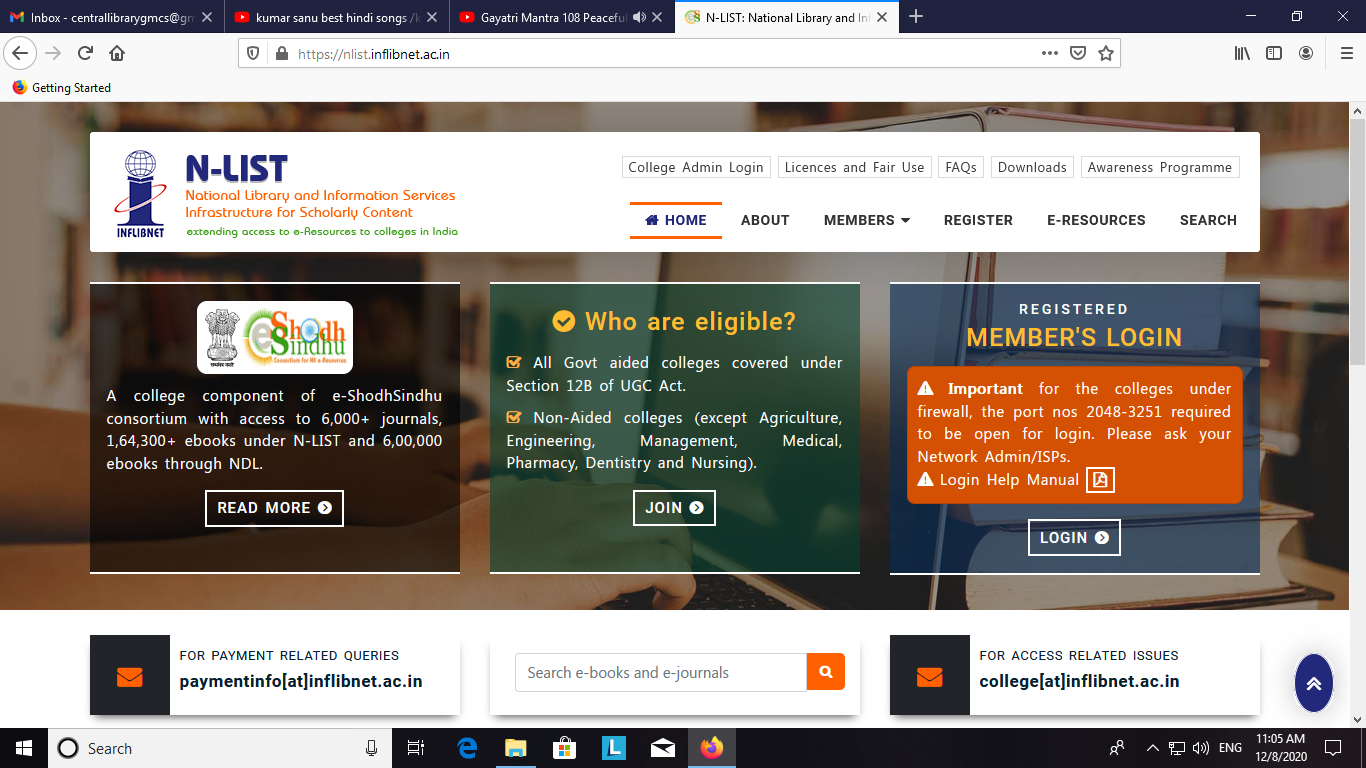 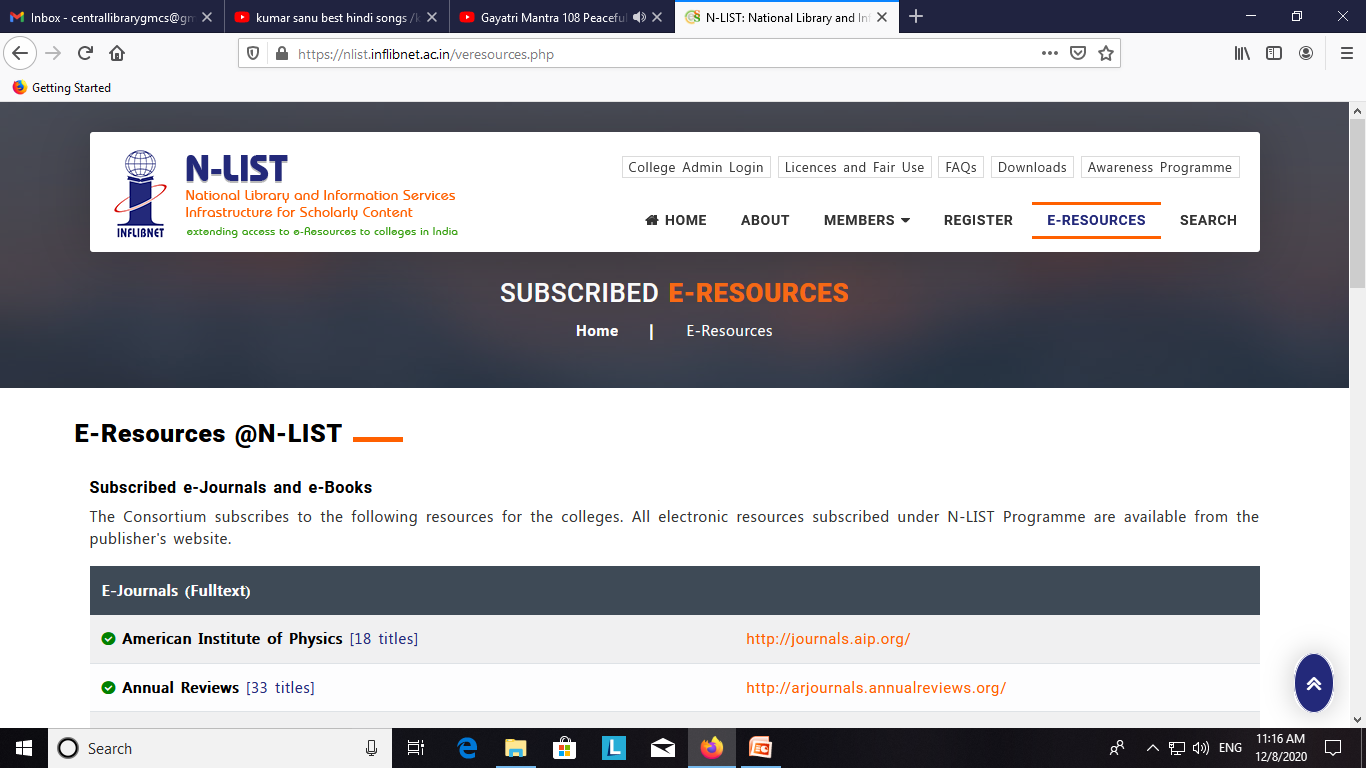 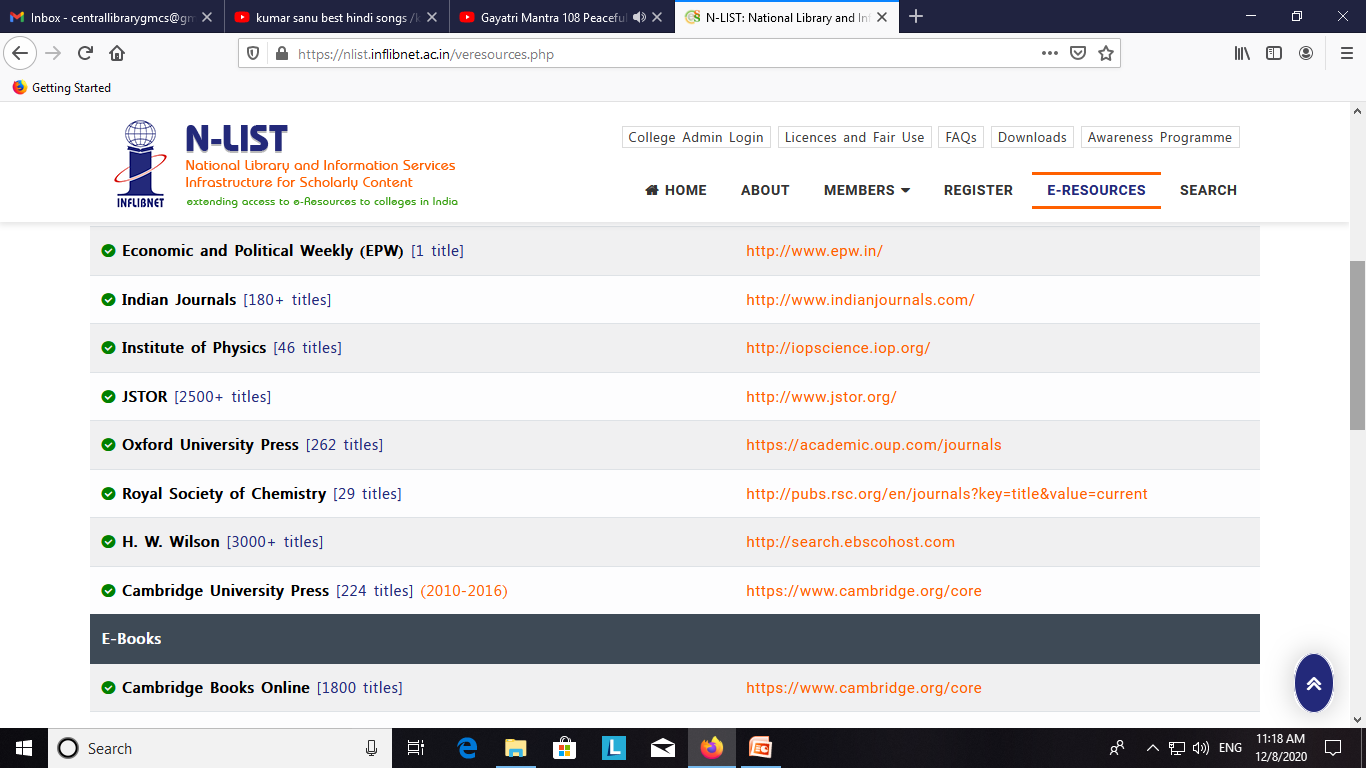 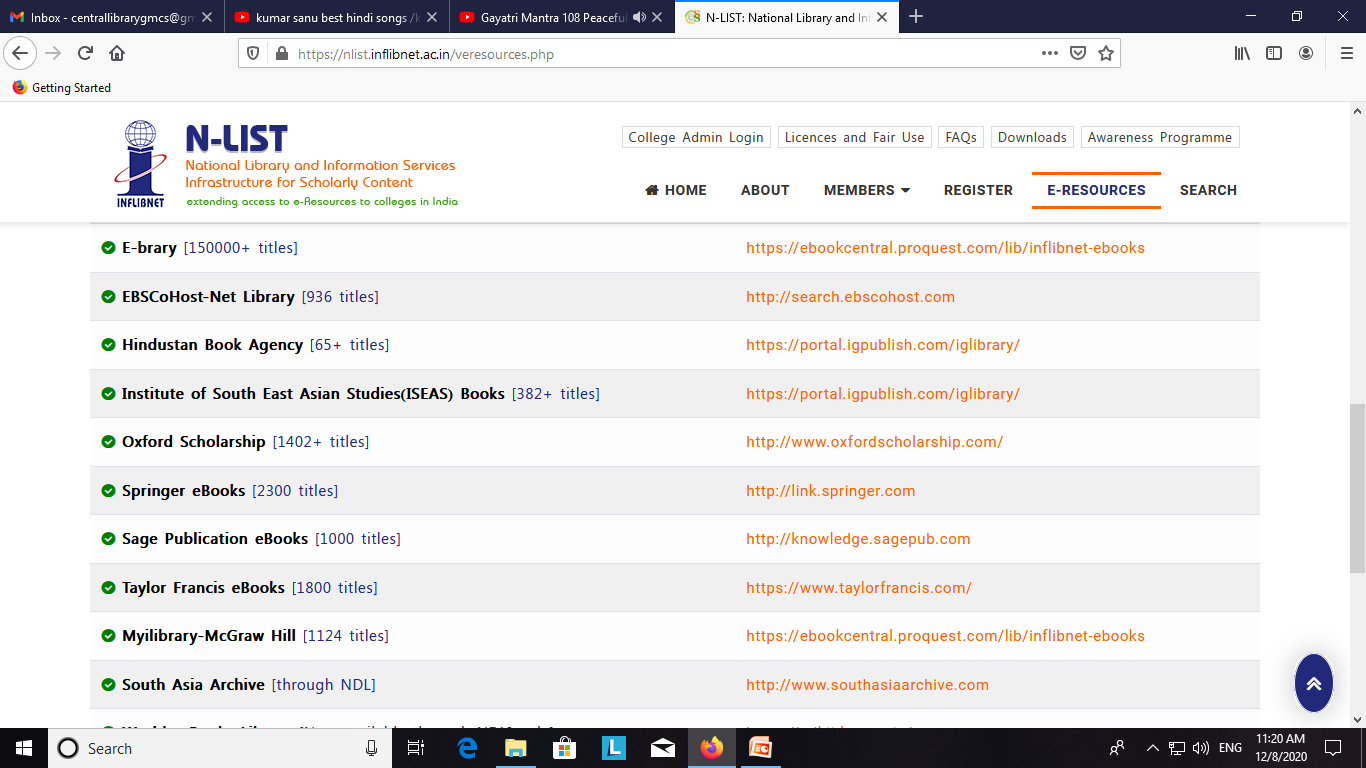 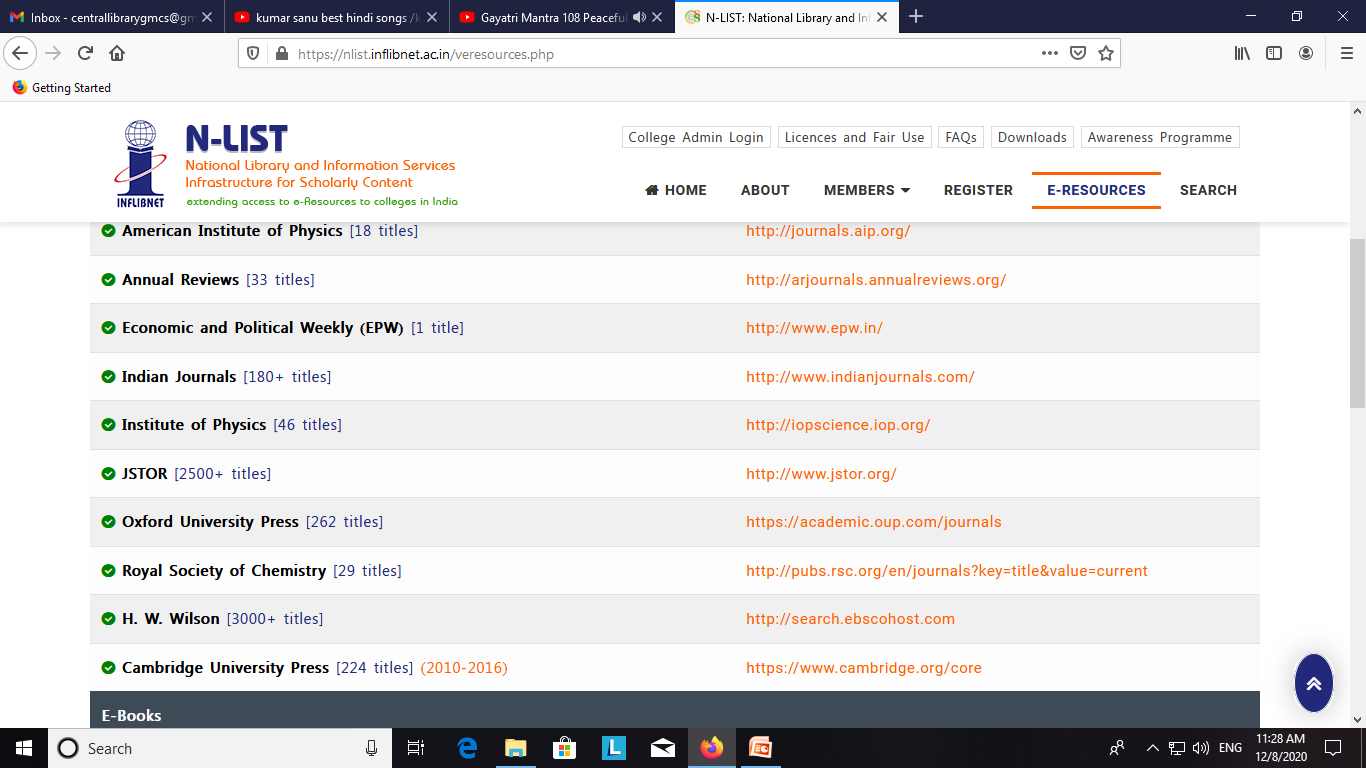 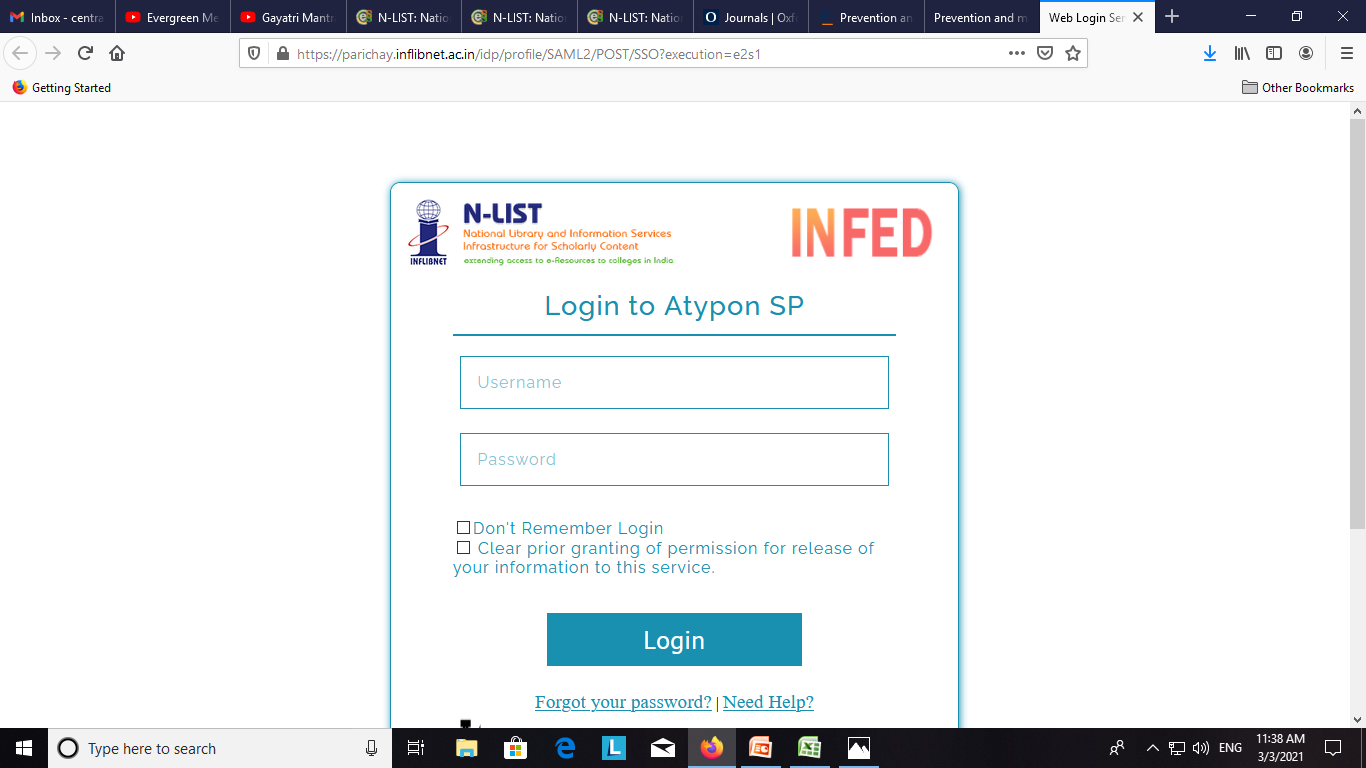 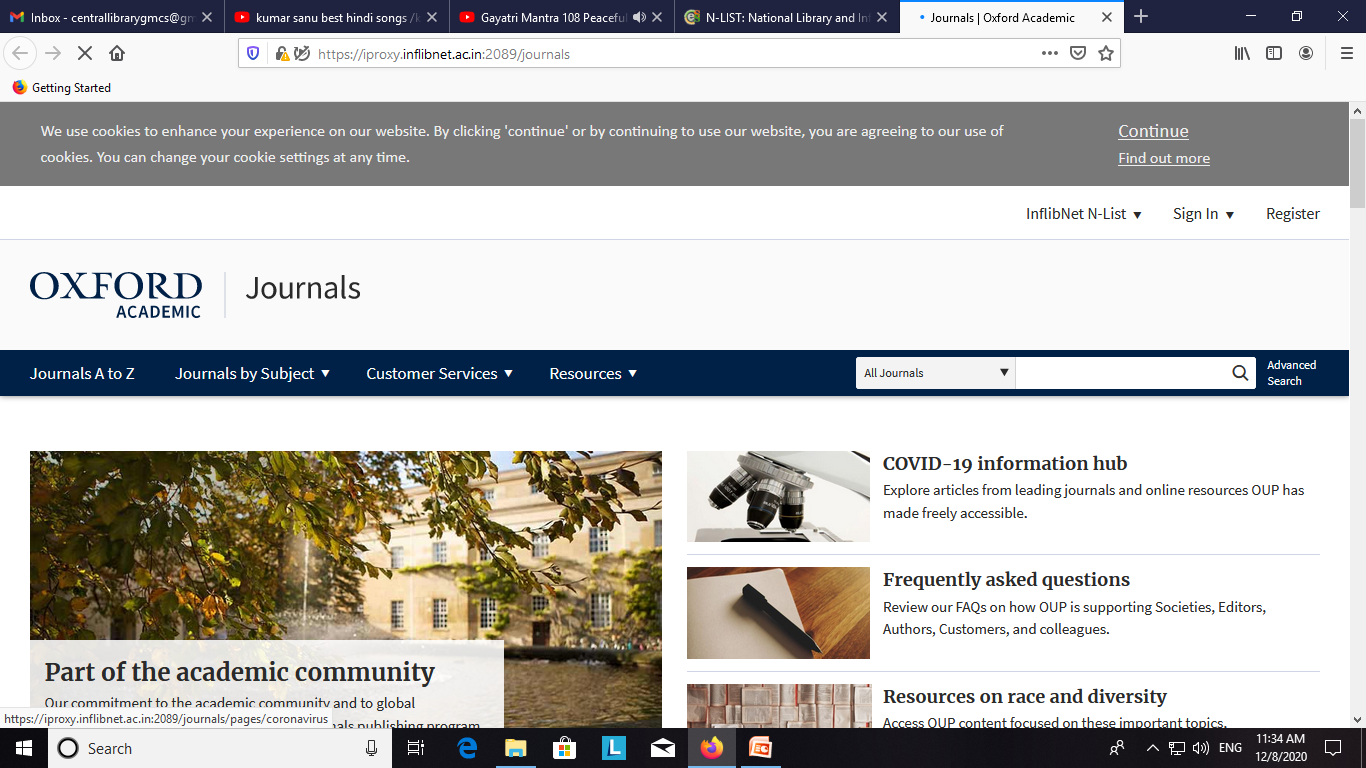 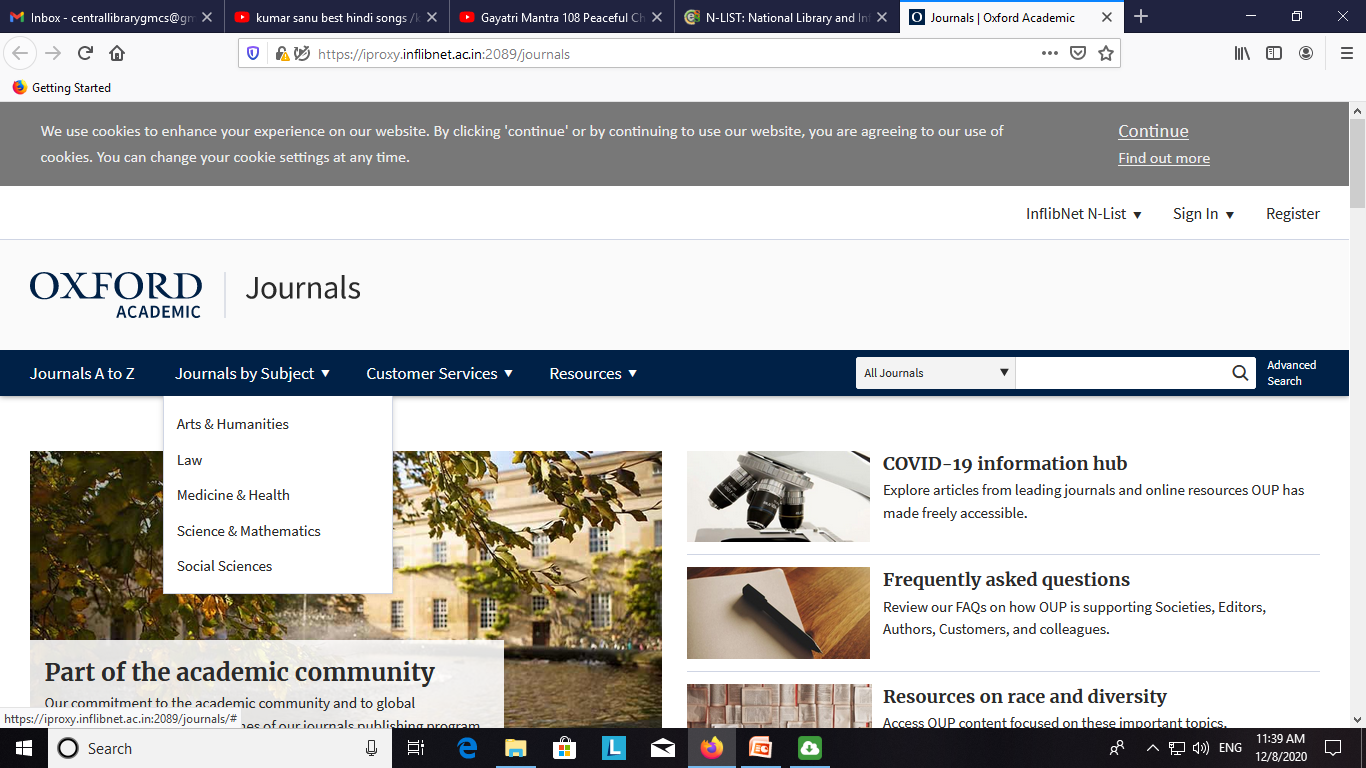 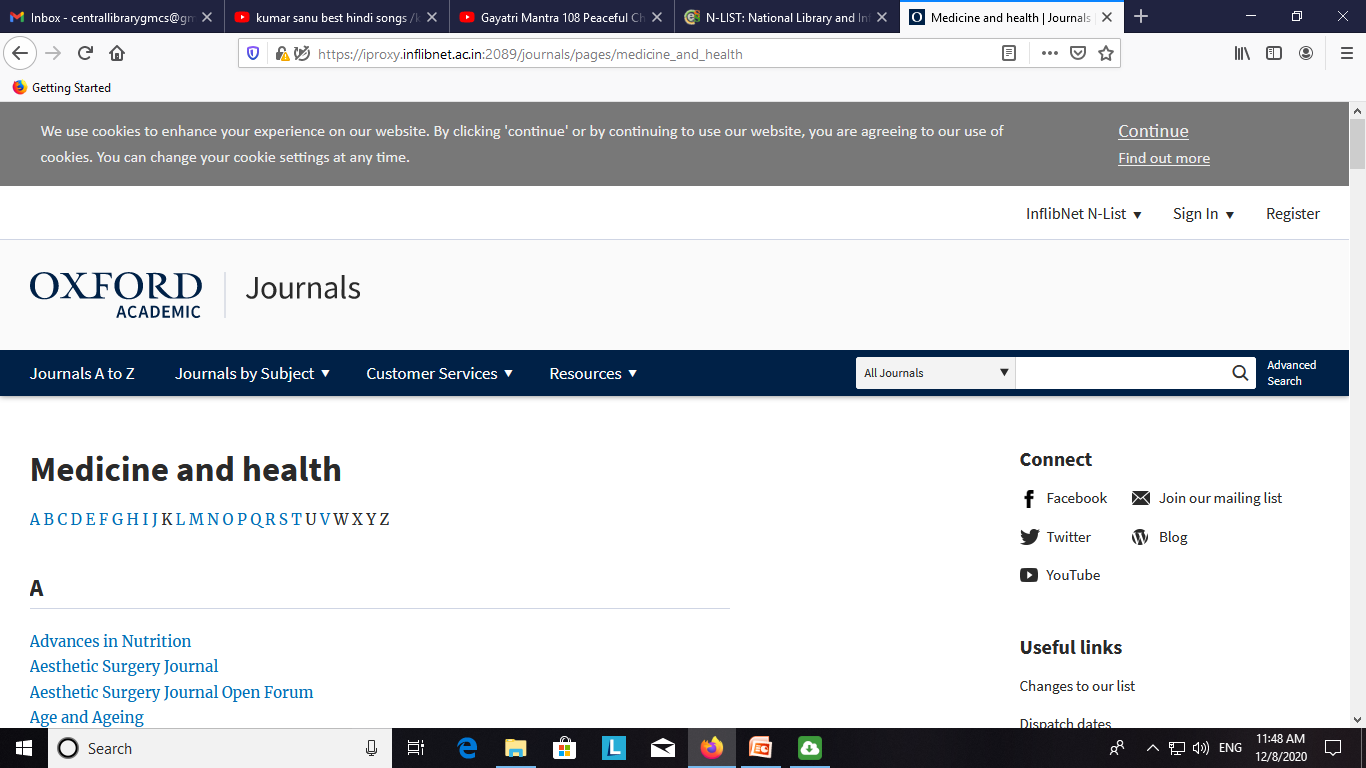 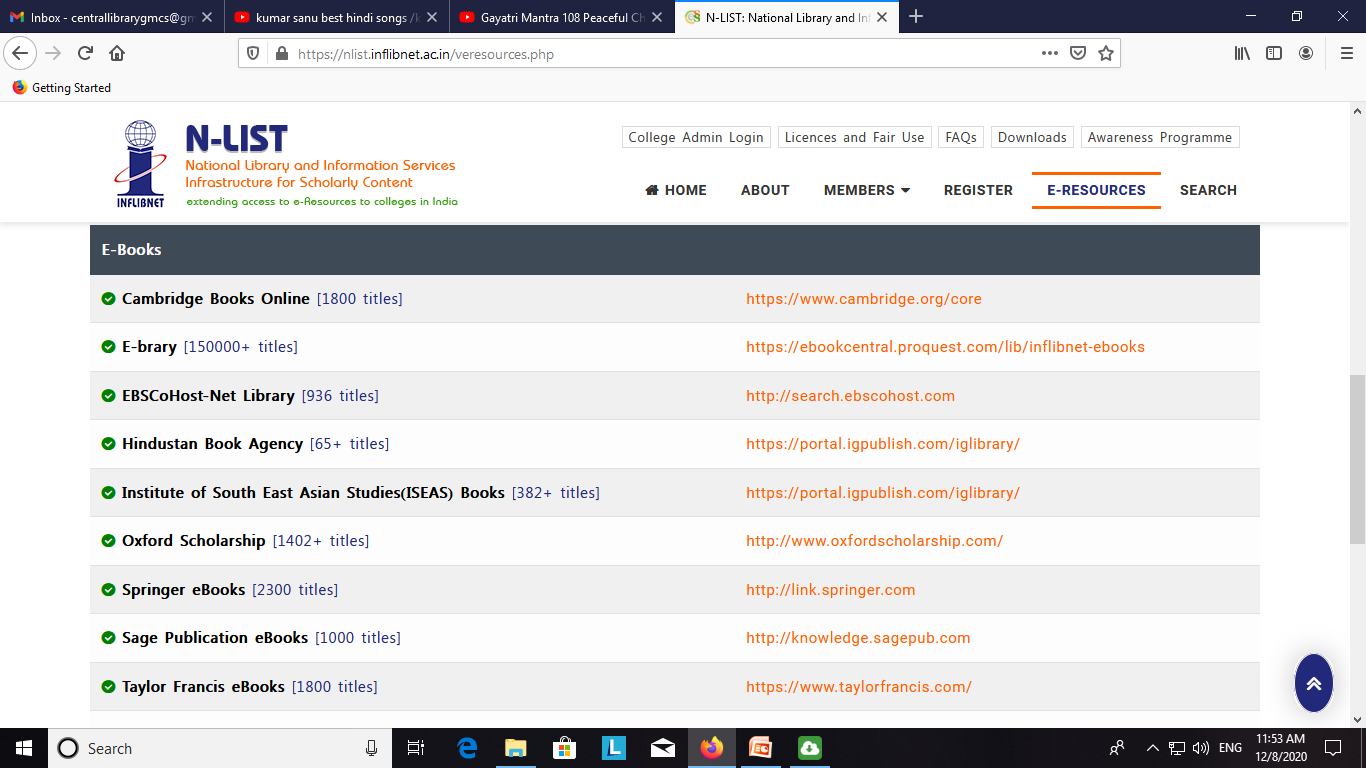 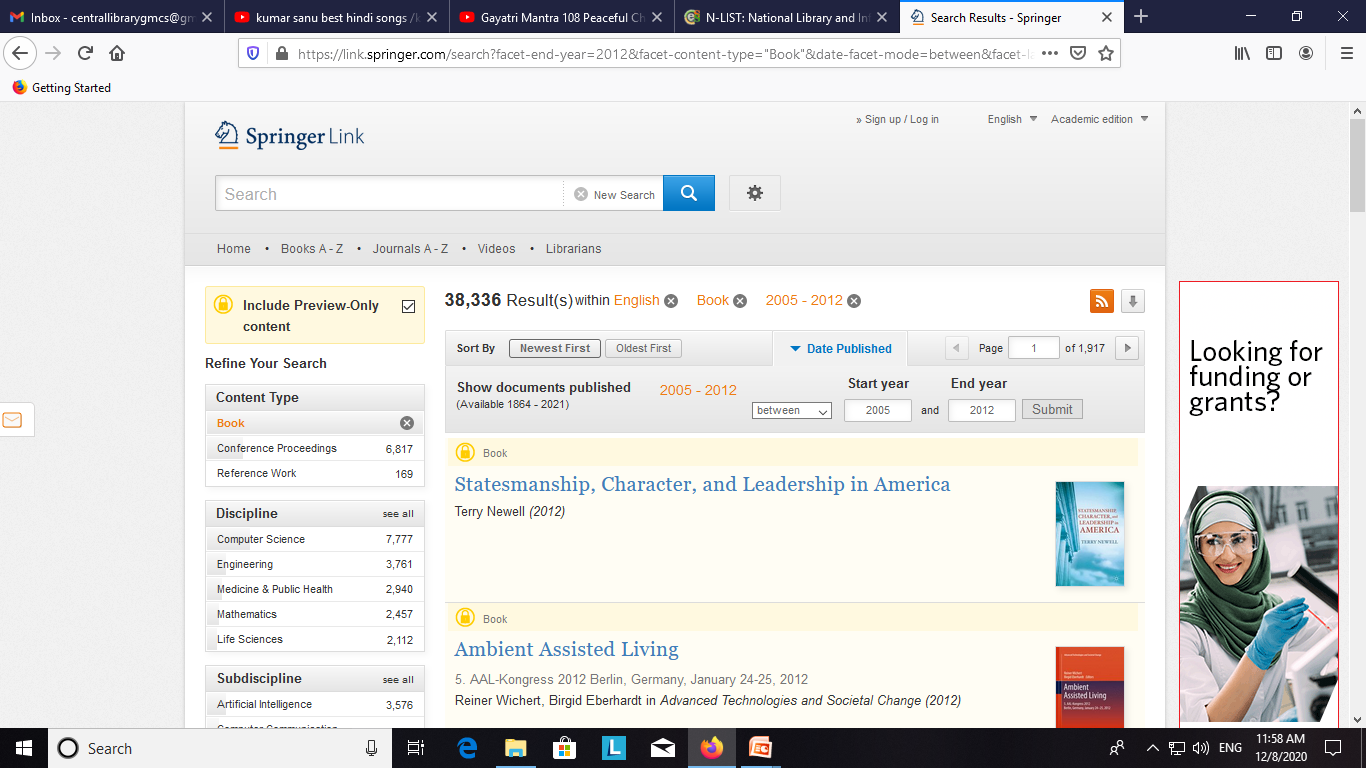 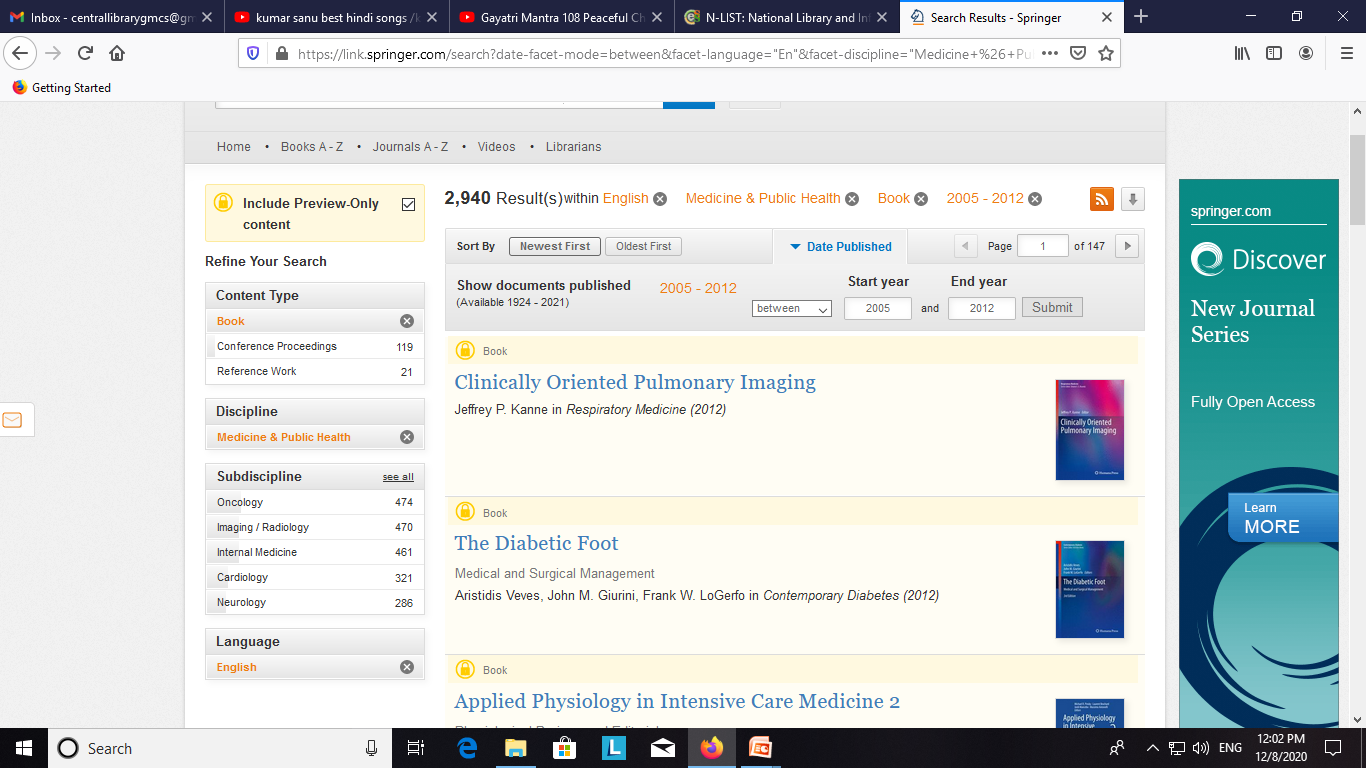 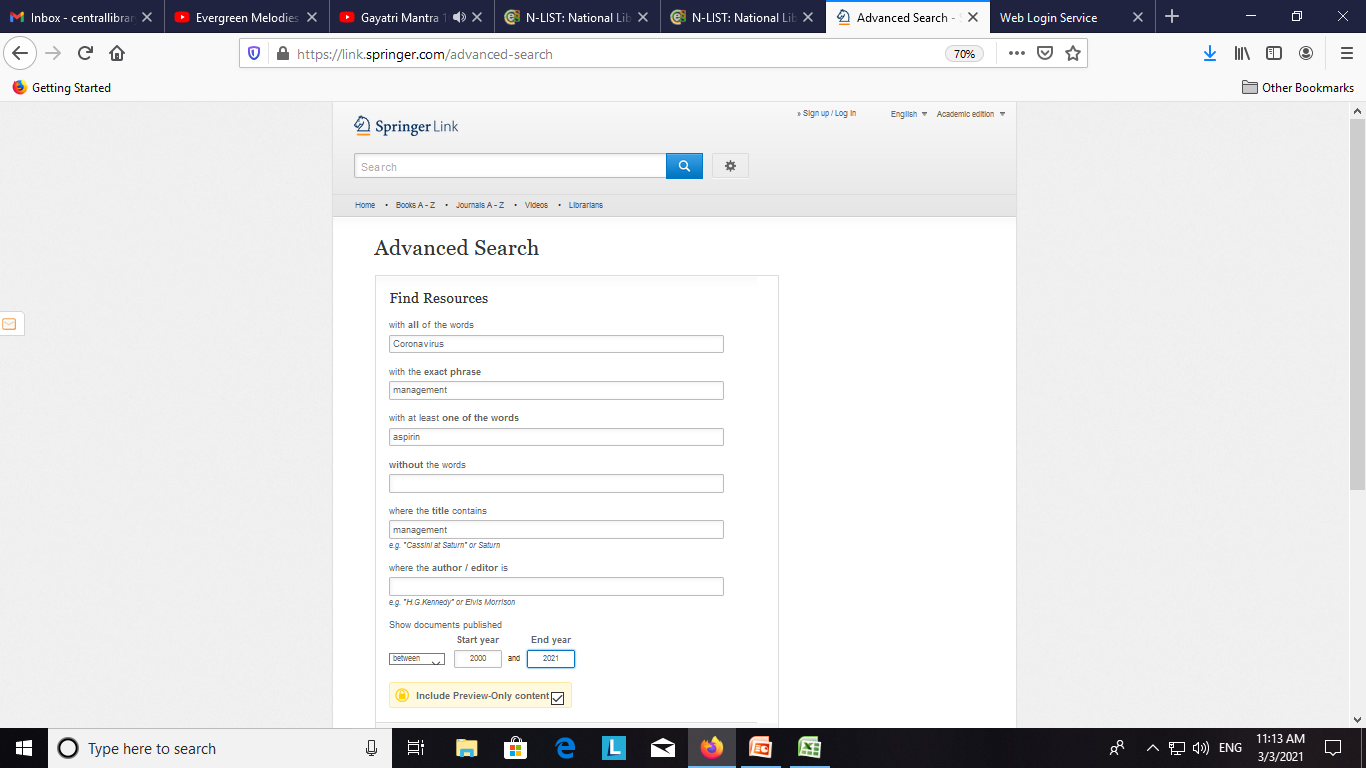 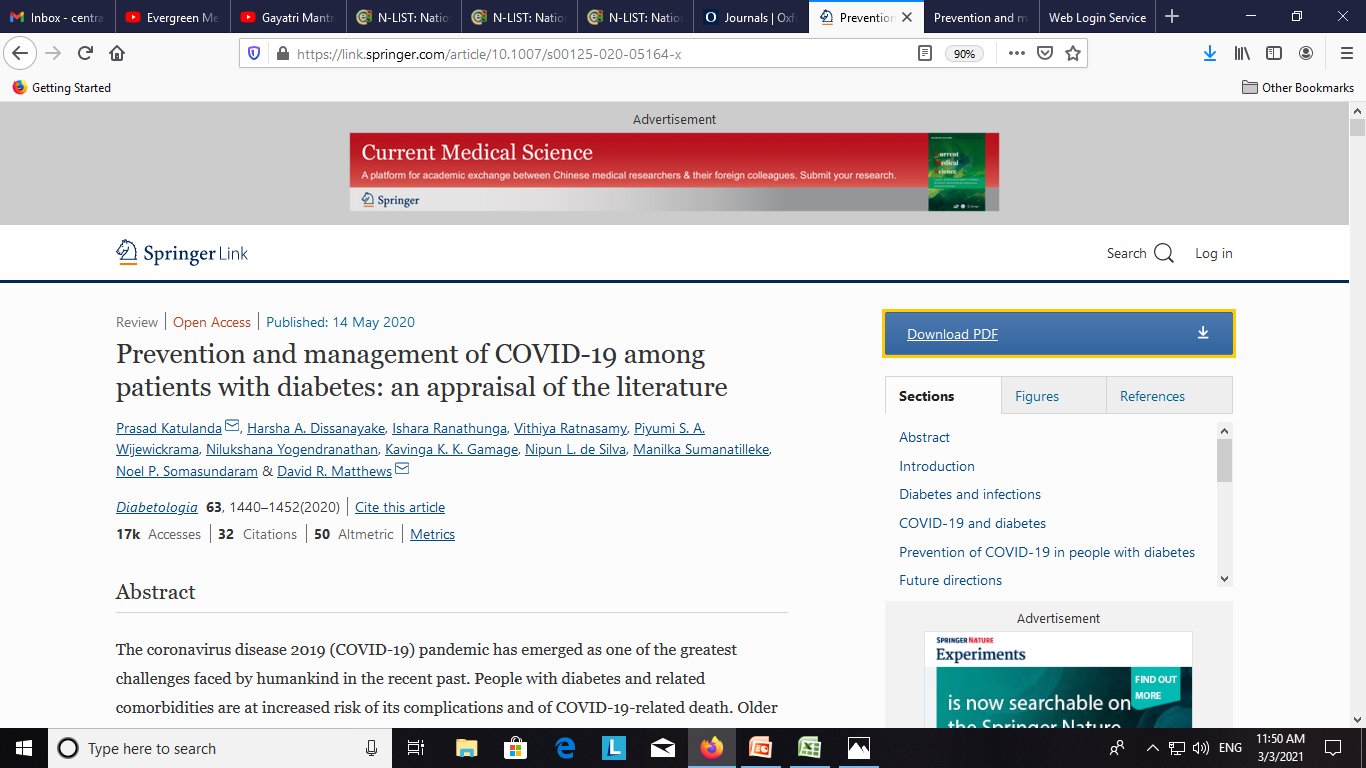 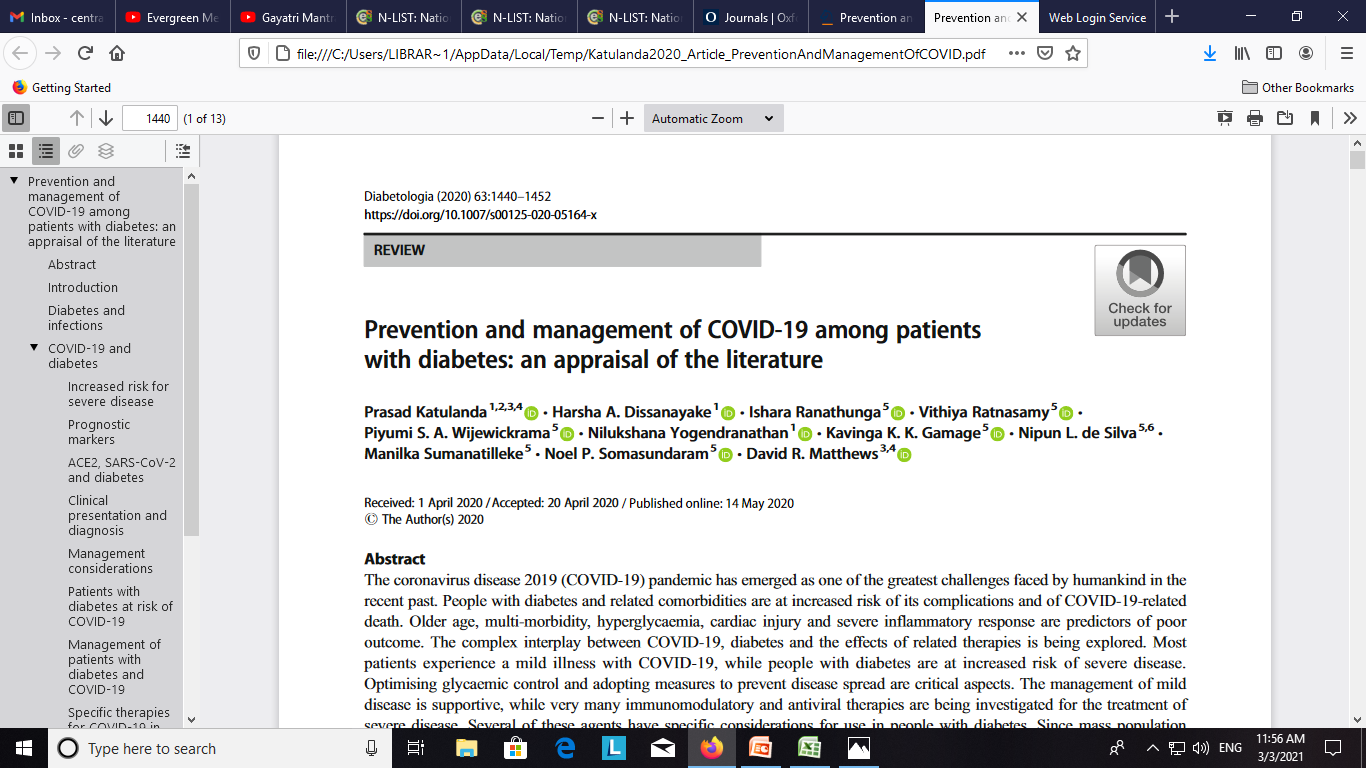